Varkens
Joey, giel en Erna
Foerageergedrag
80 % niks doen 
20 minuten eten en drinken 
Verdeeld 
4 uur soortgenoten
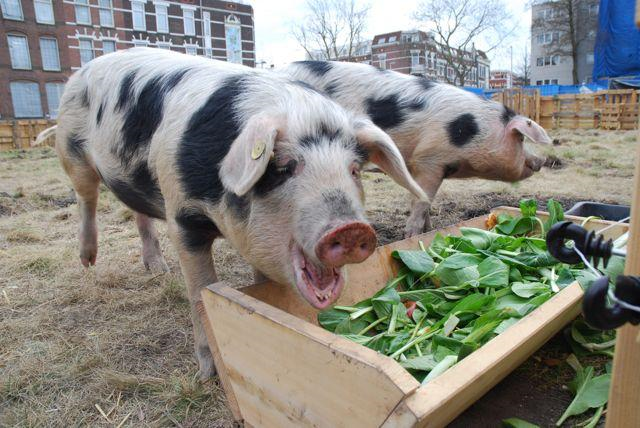 Opvallende zaken, voeding en vertering
Geen brood geven
Dik 
Makkelijk verteerbare koolhydraten 
Dunne mest 
Ruwe vezel, lager vetgehalte, lager eiwitgehalte.
Gerst 
Groenvoer 
Hooi, gras en groente
Varkens gebit
Het varken is een omnivoor
Jonge varkens hebben een melkgebit
Vanaf 8 tot 12 maanden begint het wisselen
Volledig gebit heeft in totaal 44 tanden
Varken heeft met 22 maanden oud een volledig gebit
Van bek tot anus
Bek
Slokdarm
Maag
Dunne darm
Dikke darm
Anus
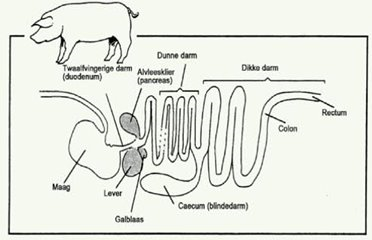 Wat gebeurd waar?
Bek – word het eten gekauwd
Slokdarm – geleid het eten naar de maag
Maag – hier wordt het eten grotendeels verteerd door maagsappen
Dunne darm – hier wordt het eten ook verteerd doormiddel van darmsappen
Dikke darm – Overige voedingsresten die niet verteerd konden worden door de dunne darm worden hier verteerd
Anus – Hier komen de overgebleven voedingsresten die niet door het lichaam zijn opgenomen en worden “weggegooid”
Veelvoorkomende ingrediënten in voeding
Lijnzaadvezels, 
gerst, 
gerstvlokken, 
haver, 
maisvlokken, 
luzerne, 
johannesbrood,
mais, 
bietenpulp, 
tarwe gepoft, 
aardappeleiwit, 
schelpengrit,
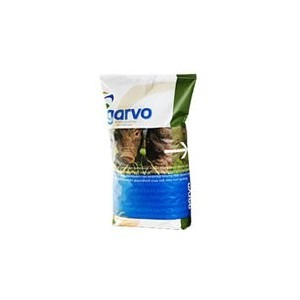 Voerhoeveelheid
Er moeten veel verschillende soorten voer in zitten met verschillende vitaminen, mineralen en eiwitten, koolhydraten en vetten
voerhoeveelheid
De hoeveelheid voer is afhankelijk van beweging, 
temperatuur, 
leeftijd, 
bijvoedering en 
lichaamsconditie.•	
grote soorten: dagelijks ca. 1,5% van hun lichaamsgewicht•	kleine soorten: dagelijks tot 3,5% van hun lichaamsgewicht